田川市支部
　　　　道　陽子
          （手軽にみんなで楽しく活動を！）
退職公務員連盟会員数
※令和４年４月現在
 ○ 正 会 員 数      ５７名
　　　　　　　　　　最長　　９９歳
　          平均年齢  ７９歳
　　◇男性会員数      ２８名
　　◇女性会員数      ２９名
  ○ 準  会  員  数      ２５名
女性活動部の再活動経過
平成２８年度　再活動スタート　　　　
＜当時の年齢構成＞
◇６５歳～７０歳　　  ３名
◇７５歳～８０歳       １名　
◇８１歳～８５歳　  １２名
◇８６歳～９0歳　　  ５名
         　　  　 合計　２１名
　※令和４年度は平成２８年度より８名増
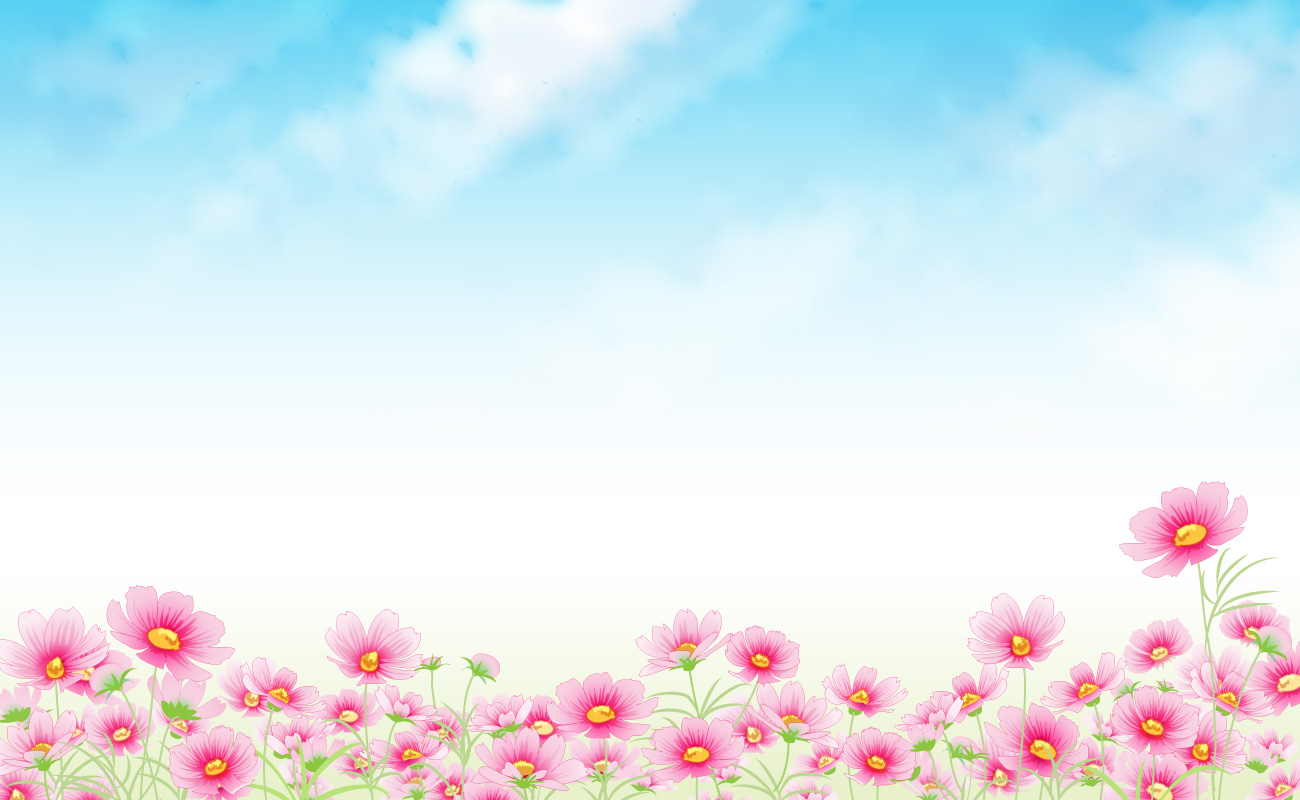 田川市支部女性活動部
～手軽にみんなで楽しく活動を！～
令和4年9月24日　
　　　　　道　陽子
活動のスタートにあたって
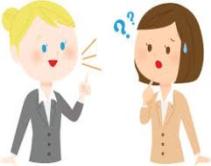 ”楽しい活動で
　　　　　　　豊かな 会員相互の親睦を図る“
　　　○　「楽しそうだね」「参加してみようか」
　　　○　「気負わず手軽に活動ができそうよ」
　　　○　「会話が弾んできっと楽しいよね」
　　　○　「うまくできたらさっそく家で　　　　　　　　　　　
　　　　　　　　作ってみたいなぁ。使ってみたいなぁ」　　　　　　　　　　　　　　　
　　　○　「また、次回は参加しよう」　　　　　　　　　　　　　　　　　
　　　　　　　　　※男性会員の参加も大いに奨励
活動の実施内容とあゆみ
第１回  平成２９年　３月　７日「火）
           　 「紙粘土を使った名刺立てづくり」
第２回  平成２９年１２月　２日（土）　調理実習①　　　　　　　　　
　　　　　「ボタ山カレーとカラフルサラダ」
第３回　平成３０年　５月１２日（土）
　　　　　 「ぺーパークラフトのかごづくり」
第４回　平成３０年１０月１０日（水）
　　　　　 「布を使った花のブローチづくり」
活動の実施内容とあゆみ
第５回令和元年　３月　２日（土）
　　　　「キムタクご飯　ちくわの磯部揚げ　　　　　　　　　　　　　　　　　　　　　　　　　　　　　　　　　　　
　　　　　パリパリサラダ　かき玉汁  調理実習②
第６回令和元年　７月１３日（土）
　　　　「おにぎらず　もずくスープ     調理実習③
　　　　　　　 　まっ赤なトマトゼリー」
第７回令和元年１１月１６日（土）
　　　 　「花の寄せ植え」
　　※令和２年～３年はコロナ禍で活動は中止
紙粘土でメッセージスタンド作成
「ほら！こんなかわいいメッセ－ジスタンドができたよ」
真剣なまなざしで作品づくりに挑戦する会員の姿
ボタ山カレーとカラフルサラダ
♪月が出た出た
　　　　月が出た～
うちのお山の～
　　　上に～出た～
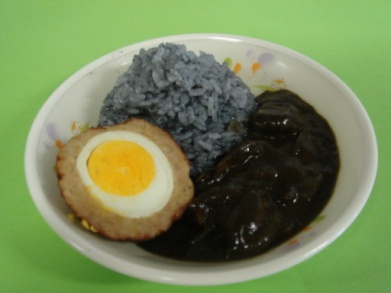 彩りよく食を注ぐカラフルサラダにするために、懸命に盛りつけを工夫しています。
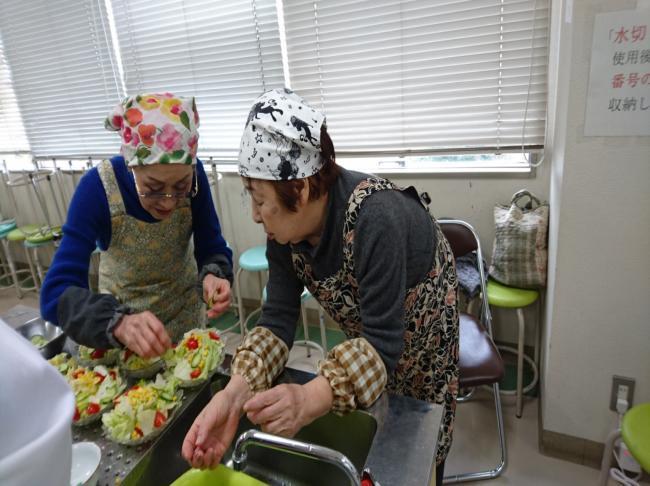 石炭の町で栄えた田川市に、学校給食にボタ山カレーが登場し、特色あるメニューになったことは誇らしいことです。
ペーパークラフトのかご作り
完成したかごに満足し、「何を入れようかなぁ？」と会話が弾み、みんなで記念撮影！
ペーパークラフトを慎重に編みながら形を整える作業は緊張、緊張の連続！
布を使った花のブローチ作り
完成したブローチをそれぞれ洋服や帽子につけ、おしゃれを楽しむ時間に会員の笑顔も若返っています。
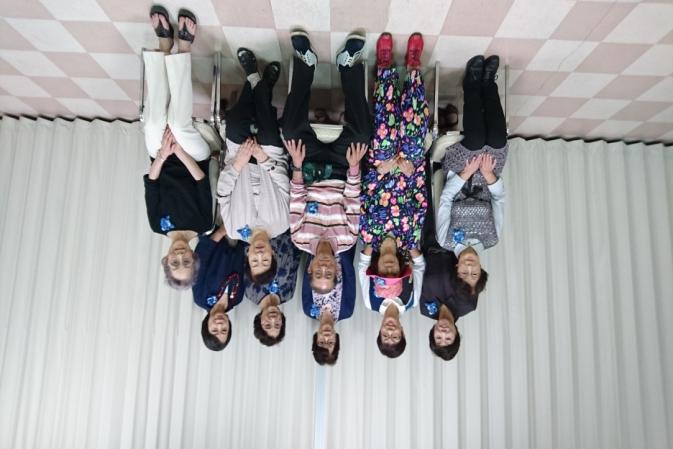 作り方の説明書と手順の指導の下、針と糸を使ってのブローチづくりは久しぶりに裁縫道具にふれた懐かしい時間でした。
キムタクご飯  ちくわの磯部揚げ 　　　　　　　　　　　パリパリサラダ  かきたま汁
調理のコツを実際見ながらの指導にわかりやすさを覚え、会員の真剣なまなざしは格別
てきぱきとはぎれよく調理の指導をされる本会の会員
     （元学校栄養士）
おにぎらず  もずくスープ 　　　　　　　　　　　　　　　　　　　まっ赤なトマトゼリー
おにぎらず もずくスープ 　　　　　　　　　　　　　　　　　　　まっ赤なトマトゼリー
ま
協力しながらできた３種類の献立に自信と嬉しさの気持ちになり、試食前にみんなで記念撮影
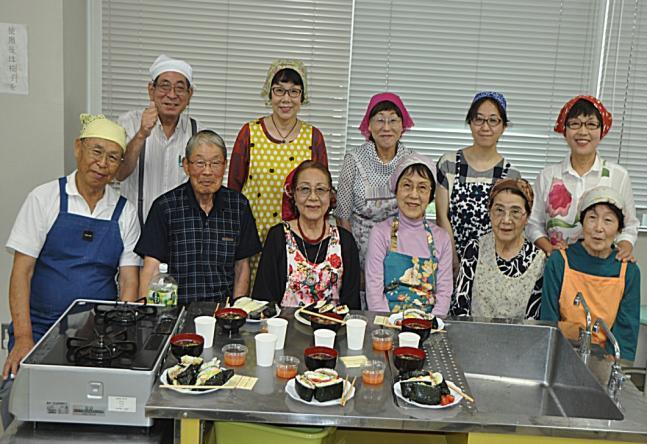 ほら、こんなに簡単にお　　しゃれにできたこのおに
ぎらず、味もきっと最高よ！」
花の寄せ植え
ポイントを押さえた寄せ植えの指導に新しい学びができ、これからの作業に生かせる喜びになった活動
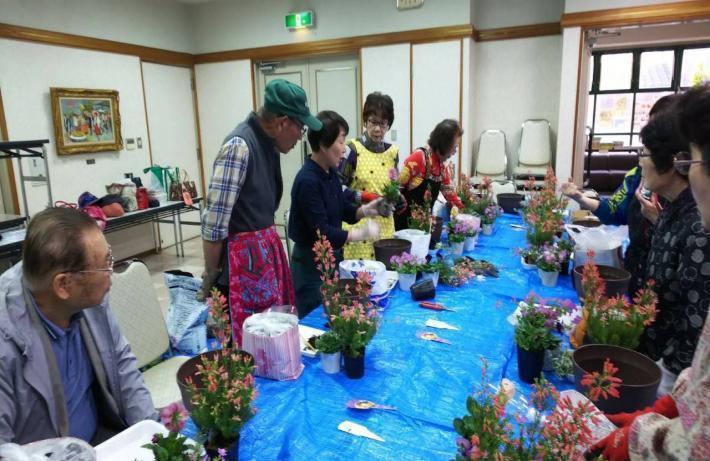 学びを得て出来た寄せ植の作品
活動後は ほっと一息　ティータイム
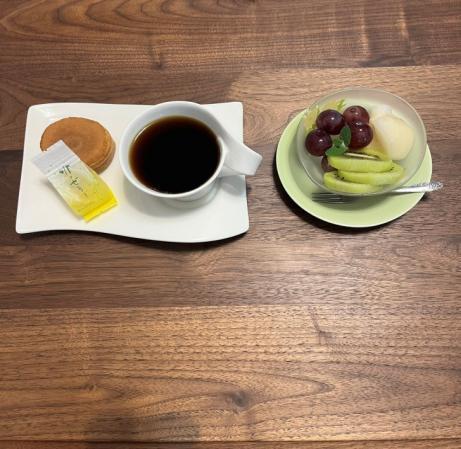 飲み物や茶菓子を囲んで活動の感想を話したり近況報告をしたり、この時間は世代間交流の貴重なひとときになっています。
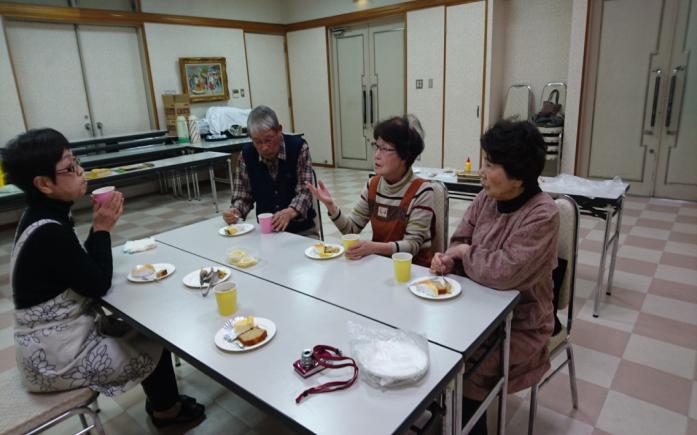 活動の後は「ほっと一息」ティータイムの時間を毎回設定し、四季折々のデザートは楽しみの一つです。
今後の女性部の活動について
魅力ある活動で　会員増を！
　　　　　　＜活動のよさの伝授＞
　　○　楽しみながら活動できる喜び
　　○　世代間交流における学びのメリット
　　○　手軽に参加できるよさ
　　○　活動は健康増進の元気の輪
　　○　出会いは良き刺激になり良き力になり
ご静聴ありがとうございました
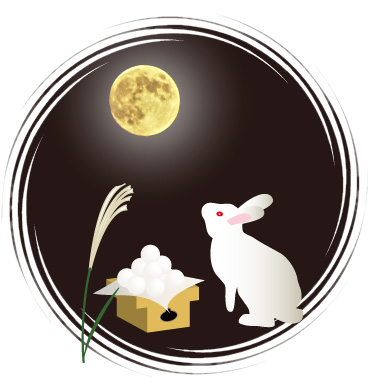